Computers in our life
Nowadays computer is a part of our life
A computer is an electronic machine which can be used to store, process and display data
We know many types of computer:
A personal computer
A desktop
A laptop
A notebook
A subnotebook
A palmtop
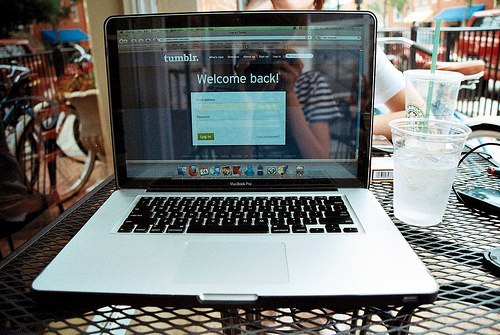 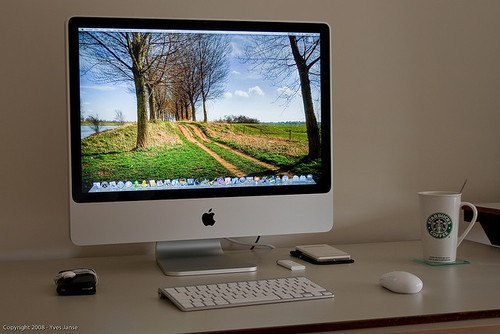 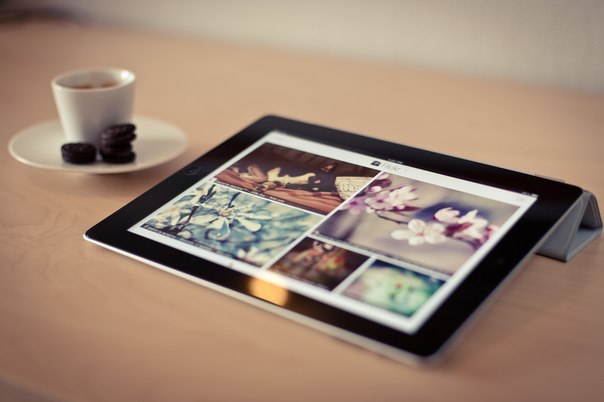 The central idea of computing system is that input is processed into output
The potential uses of computers are infinite. We use computer everyday: in school, in work, at home
Computer help you to use Internet. Internet is a network of communication and information
All people can use Internet how they want: some people for studies, some for distraction.
Internet can help you quickly search all information what you want. Its very help in studies.
Also you can use Internet in your wish:
Write and publish blogs
2. Download a files
3. Send e-mails
4. Find new friends from another countries
5. Play online games
But be careful!
In Internet on you waiting danger!
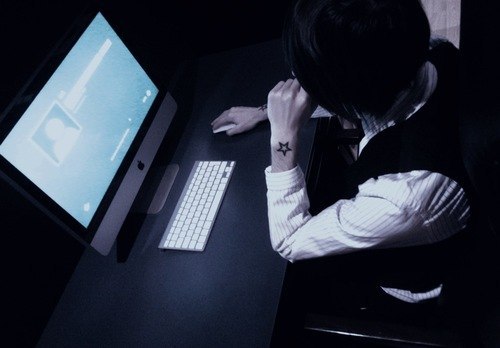 In every moments you can get sacrifice of criminal
Is very easily rules “How defend yourself in Internet”:
Never publish personal photos
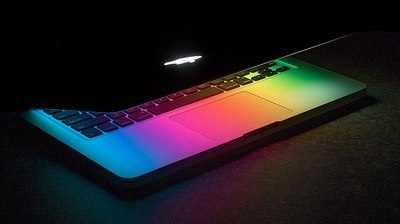 Never call your phone or credit card number
Never download a file an pirates pager
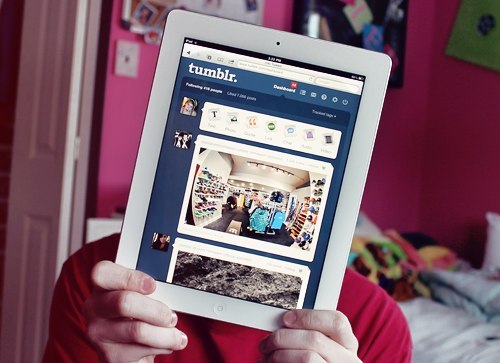 Used computer and Internet with mind, and be in safety